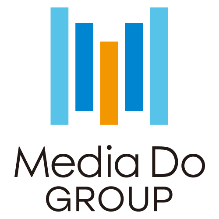 JapaneseeBookMarketRemarkable eManga business
Marché du livre électronique au Japon

Media Do Holdings Co., Ltd.
COO Shin NIINA
 
 Media Do International, Inc.
CEO Daihei SHIOHAMA
Digital Publishing Summit 25 June 2019 Paris
About Media Do Group　1À propos de Media Do Group　1
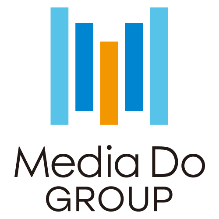 Media Do (MD): Largest eBook Distributor
 Premier distributeur de livres électroniques
MD’s share in the Japanese eBook distribution market: 37%
Parts de marché de MD dans la distribution de livres électroniques au Japon : 37%
No. 1 share in the Kindle store in Japan
No 1 en parts de marché dans le Kindle store au Japon
Revenue of MD in FY2018 (ending February 2018): JPY50.6 Billion (US$467 Million, Euro417 Million)
Chiffre d’affaire de MD pour l’année fiscale 2018 (se terminant en février 2018) : 50.6 milliards de yen (467 million de dollars US, 417 millions d’euros)
2
About Media Do Group　2À propos de Media Do Group　2
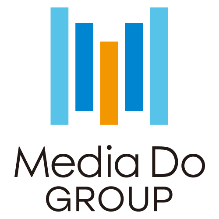 All the Japanese 4 major publishers (KODANSHA, SHUEISHA, SHOGAKUKAN, KADOKAWA) are the shareholders of MD
Les 4 plus grandes maisons d’édition japonaises (KODANSHA, SHUEISHA, SHOGAKUKAN, KADOKAWA) sont les actionaires of MD
Publicly Traded on the First section of the Tokyo Stock Exchange
Cotée à la première section de la bourse to Tokyo
Collaborating with the Japanese publishing industry organizations to build the Book Metadata D/B 
Collaboration avec les maisons d’édition japonaises pour construire la base de métadonnées sur les livres
3
About Media Do Group　3À propos de Media Do Group　3
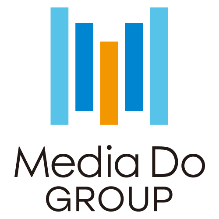 Other publishing related business
Autres activités liées à l’édition :
NetGalley, MyAnimeList, flier: Online web promotional services
NetGalley, MyAnimeList, flier :  services en ligne de promotion sur le web 
Print On Demand: Amazon POD, Small # Reprinting
Impression à la demande : Amazon POD, Réimpression en petite série
Manga Library Z: Freemium model eManga web service operated including manga authors (Ad Revenue based)
Manga Library Z : Service gratuit de manga électronique opéré par les auteurs (revenus publicitaires)
4
Japanese Publishing MarketMarché de l’édition au Japon
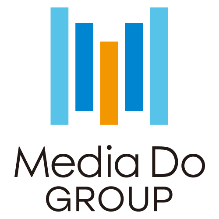 3,000
Billion Yen
2,500
2,000
1,500
1,000
500
5
Japanese eBook MarketMarché du livre électronique au Japon
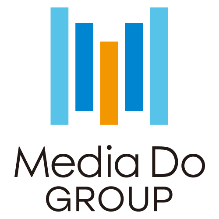 eManga
eBooks
eMagazines
12.9％
7.8％
79.3％
13.1％
9.7％
77.2％
As of May 2019, 632K eBooks being sold, including 322K eManga
Mai 2019 : 632 000 eBooks vendus, dont 322 000 eManga
13.5％
76.5％
10.0％
15.2％
76.5％
8.3％
77.1％
16.8％
6.1％
Billion Yen
200
150
75
125
175
225
250
25
50
100
6
Japanese eManga MarketMarché du Manga électronique au Japon
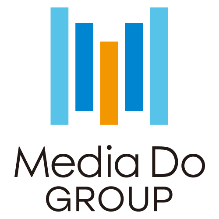 ■ print manga books　■ print manga magazines　■ eManga
600
eManga share reached 44.9% of the entire manga market; 45 times growth in 14 years
La part d’eManga atteint 44.9%  du marché des manga ; croissance x45  en 14 ans
Billion Yen
Shrinking of the manga market hit the bottom
Point bas de la décroissance du marché
500
400
300
Decrease of the print manga magazines market to 1/3 in 14 years
Baisse de 2/3 des magazines manga imprimés en 14 ans
200
Print manga books market decreased to 2/3 in the 14 years
Baisse de 1/3 des livres manga imprimés en 14 ans
100
7
Prior to the coming of smartphones, eManga service on feature phones developed the ground of the business.
Avant l’arrivé des smartphones, les services eManga pour téléphones portables ont préparé le terrain.
Manga authors and editors were already affirmative to eManga.
Auteurs et éditeurs de Manga déjà positifs envers l’eManga.
The production cost of digitalization of manga was relatively low due to the image based content.
Le coût de production de la numérisation des manga était relativement bas, du fait que le contenu soit composé d’images.
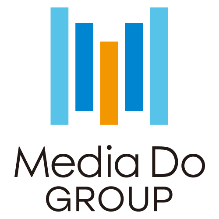 What made eManga successful  in Japan　1　Les clefs du succès du Mangａ　éléctronique au Japon　1
8
Users’ time spent on manga online reading suited to web experiences.
Les mangas étant des lectures rapides, ils sont bien adaptés au web.
20-30 mins to read an eManga book and 5 mins for one chapter (1 to 6 chapters in one volume of eManga book).
20-30 minutes pour lire un eManga, et 5 minutes pour un  chapitre (1 à 6 chapitres par volume ).
Similar kind of content experiences to YouTube and music.
Expériences utilisateurs similaires à YouTube et à la musique.
Serialized story of one manga title in 10 volumes or more.
Les épisodes d’un manga peuvent s’étaler sur 10 volumes ou plus.
eManga’s mobility and easy-to-carry convenience enhanced user reading experiences.
Expérience utilisateur améliorée pour les lécteurs par la mobilité et la portabilité de l’eManga.
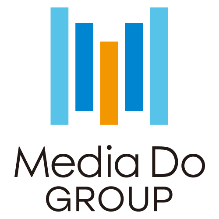 What made eManga successful  in Japan　2　Les clefs du succès du Mangａ　éléctronique au Japon　2
9
Uniquely developed eManga specialized sales and promotions enhanced the growth.
Dévelopement d’une méthode de vente et de promotions spécialisé pour les manga.
Either entire one volume (or more) or several chapters offered for free of charge reading, which enticed readers to buy the remainder of the same eBook manga title.
Mise à disposition de(s) premier(s) volume(s) ou chapitre(s) gratuits, encourageant les lecteurs à acheter la suite.
Wait a day, next free chapter available: Daily offer of a new chapter, but if you want to read the next chapter immediately, you need to purchase it.
Gratuit si on attend: Chaque jour, un nouveau chapitre gratuit, mais pour lire le prochain immédiatement, il faut payer.
Manga magazines traditionally a marketing vehicle of manga stories turned to free web apps to promote sales of eManga titles.
Les magazines Manga, source traditionelle de marketting pour les mangas, sont remplacés par des applis gratuites.
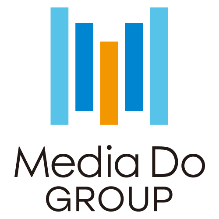 Large number of eMangaStoresin Japan　1 　Beaucoup de boutiques  d’eManga au Japon　1
10
Amazon has not been good  at manga sales.
Amazon n’a pas de bon résultats en ventes de manga.


One of the very few eBook markets in the world where the share of Kindle is not high.
Un des très rares marchés au monde dans lequel le Kindle n’a pas une part importante.
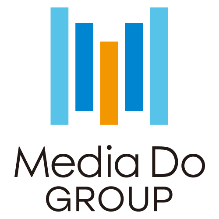 Large number of eMangaStoresin Japan　2 　Beaucoup de boutiques  d’eManga au Japon　2
11
eBooks other than eManga in Japan 1eBooks autres que les eManga au Japon 1
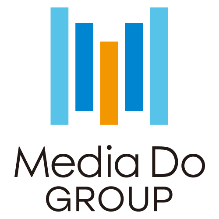 Majority of Japanese readers (close to 70%) prefer to read print books.
La majorité des lecteurs japonais (environ 70%) préfèrent lire des livres papiers.
Due to complex typesetting of the Japanese language, productions of reflowable text based eBooks require more labor, which resulted in difficulties in expanding eBook productions of the older titles.
À cause de la complexité de la typographie de la langue Japonaise, la production de livres textuels électroniques avec une mise en page adaptative nécessite beaucoup de travail, rendant difficile la la production de versions électroniques de titres préexistants.
200
175
eManga
150
125
100
75
eBook
eMagazine
50
25
12
eBooks other than eManga in Japan 2eBooks autres que les eManga au Japon 2
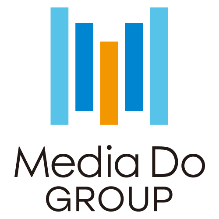 Lately, light Novels (abbreviated to “Lanove”) having affinity with manga content has been contributing to the increase of text based eBook sales.
Récemment, les “light Novels” (abrégés en “Lanove”), contribuent à la croissance des ventes eBook “à texte” , grâce à leurs affinités avec le manga.
Mobile carriers aggressively promoted subscription service of eMagazines. However, reading experience of PDF file based magazine content has a limitation in readability.
Les opérateurs de téléphone mobile on fortement fait la promotion des services d’abonnement aux eMagazines. L’ergonomie de lecture sur la base de PDFs limite cependant la lisibilité.
Interests in Audiobooks beginning to increase.
L’intéret pour les Audiobooks commence
à augmenter.
200
175
eManga
150
125
100
75
eBook
eMagazine
50
25
13
Advanced Publishing Lab.Advanced Publishing Lab.
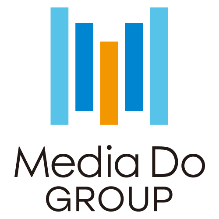 4 major publishers (KODANSHA, SHUEISHA, SHOGAKUKAN, KADOKAWA) and Media Do Holdings donated to the Keio Research Institute at SFC to have established Advanced Publishing Lab.（APL）
Les 4 plus grandes maisons d’édition (KODANSHA, SHUEISHA, SHOGAKUKAN, KADOKAWA) et Media Do Holdings ont subventioné le Keio Research Institute du SFC pour établir l’Advanced Publishing Lab.（APL）
14
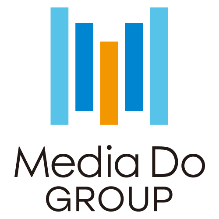 Objectives of APL　Objectifs de l’APL
Connecting W3C and the Japanese Publishing Industry
Créer des connections entre le W3C et le secteur de l’édition du Japon
Contributing to maintenance and management of the international eBook standard, EPUB
Contribuer à la maintenance et le management d’EPUB, le standard international pour les livres électroniques
Participating to Join forces in development of the next generation international eBook standard.
Participer au développement du standard international de prochaine géneration pour les livres électroniques.
Legal studies relating to digital publishing/Research of accessibility based on the Disability discrimination cancellation law
Étudier les problèmes légaux des publications numériques, notamment ceux ayant trait à l’accessibilité et la loi sur l’élimination des discriminations liées aux handicaps
Establishing courses at the Keio Research Institute at SFC based on the donation and cultivating talented human resources
Offrir des cours et conférences au Keio Research Institute à SFC, et cultiver les talents d’étudiants prometteurs
15
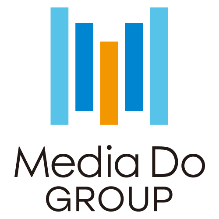 Thank you for your attention.Merci de votre attention.